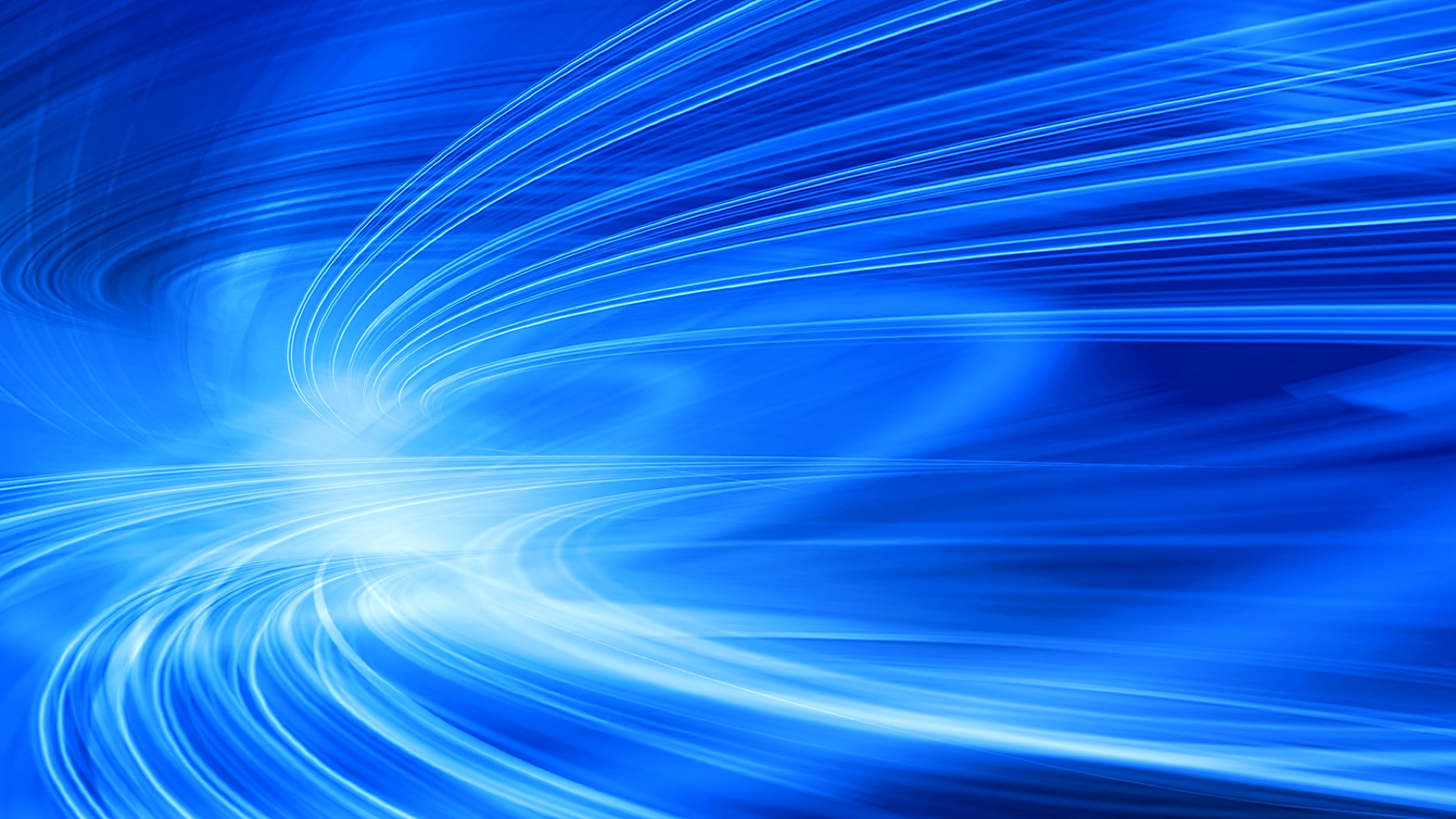 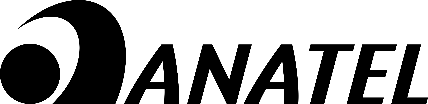 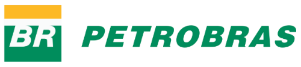 1ª Reunião
Grupo Ad Hoc Propagação
2020

13 de Março de 2020 – Rio de Janeiro - RJ
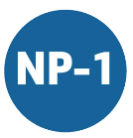 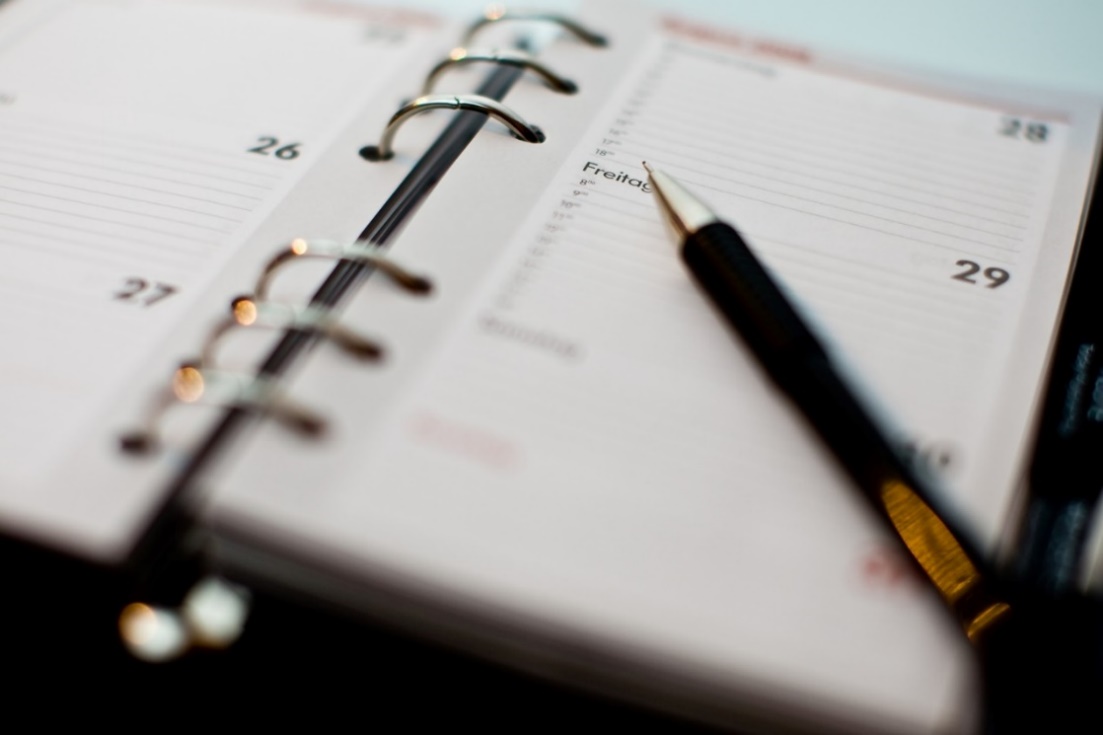 Agenda

Objetivo
Agradecimentos à ANATEL
Apresentação dos Participantes
Calendário de reuniões 2020
Impactos do Coronavírus
Convênio EMBRAPA – ANATEL
Propostas de estudos de propagação
Medições em campo
Outros assuntos
Conclusão
Reunião do Grupo Ad Hoc
Objetivo

Apresentar as atividades do Grupo Ad Hoc Propagação, no exercício de 2020, incluindo medidas de difração, condutividade do solo e propagação ionosférica.
Reunião do Grupo Ad Hoc
Agradecimentos à ANATEL
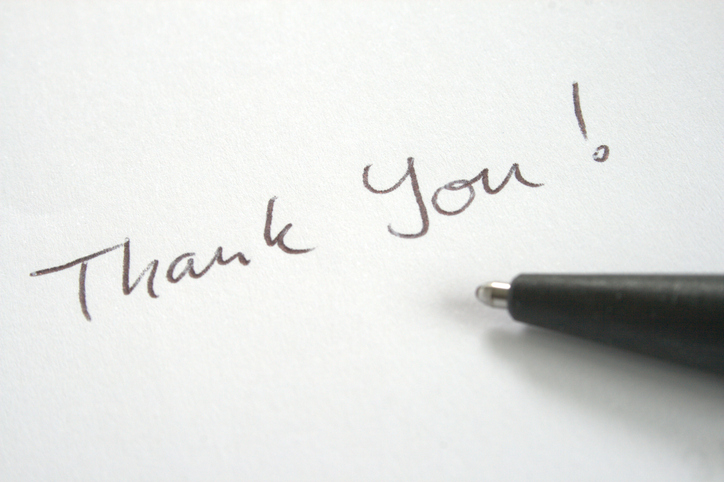 Reunião do Grupo Ad Hoc
Apresentação dos participantes
Reunião do Grupo Ad Hoc
Calendário de Reuniões Ad Hoc Propagação para  2020

Grupo Ad Hoc Propagação:
 
1ª reunião: 13/03/2020
2ª reunião: 15/05/2020
3ª reunião: 14/08/2020
4ª reunião: 13/11/2020
 
 
GRR.5
 
1ª reunião: 20/03/2020
2ª reunião: 22/05/2020
3ª reunião: 21/08/2020
4ª reunião: 20/11/2020
Reunião do Grupo Ad Hoc
Impactos do Coronavírus


A princípio, todas as reuniões serão mantidas.

Para participação remota, será utilizado o Microsoft Teams.
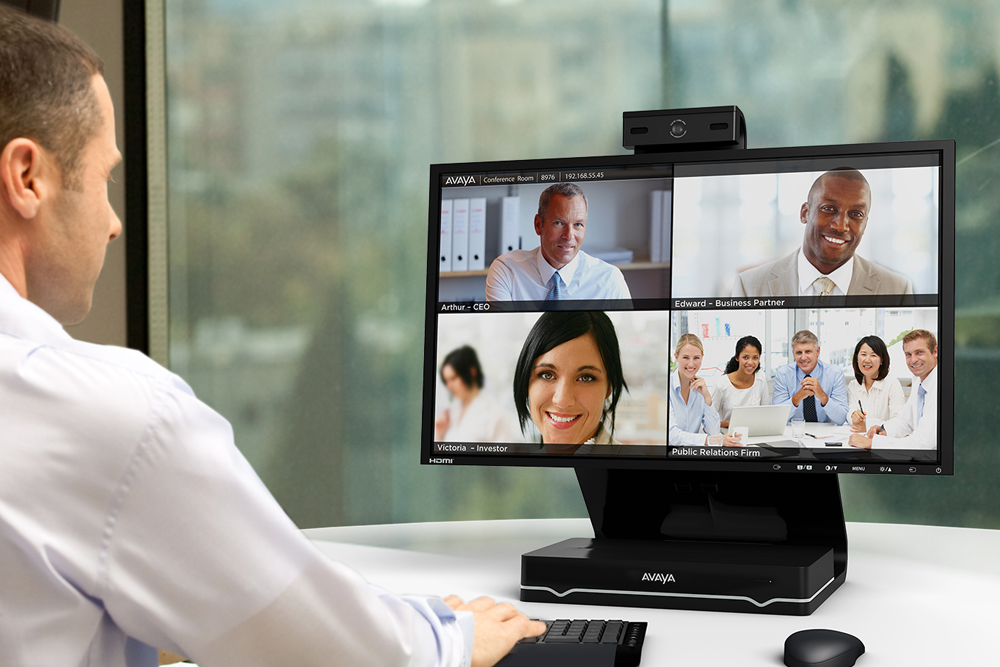 Reunião do Grupo Ad Hoc
Convênio EMBRAPA – ANATEL
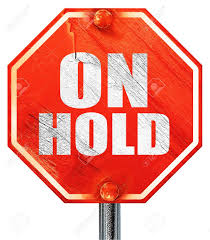 Reunião do Grupo Ad Hoc
Proposta de estudos de propagação

HF
Pretende-se estudar enlaces do Rio de Janeiro para Brasília, Manaus (ou região), Recife (ou região), Porto Alegre, Corumbá. 
O Sgt. Arraes verificará quais enlaces poderão ser utilizados nos testes.

WPT
O Eng. Rodrigo Granato enviou novos estudos para elaboração de contribuição.

Difração
O drone, após construído, será cadastrado no sistema SARPAS, do DECEA.
As medições devem ocorrer no mês de abril
Reunião do Grupo Ad Hoc
Medições em campo


O Eng. Rodrigo informou que a contratação para uso do drone para os anos de 2020 e 2021.

O Eng. Robson encaminhará questionamento à Rhode-Schwartz sobre parâmetros de calibração do equipamento.

As datas para a campanha de medição de difração serão marcadas após a confecção da haste. Posteriormente, será agendada a calibração do equipamento, com data prevista para a 1° semana de abril. As medições serão marcadas para a 2° semana de abril.
Reunião do Grupo Ad Hoc
Outros Assuntos


O Eng. Rodrigo Vieitas sugeriu que o Grupo Ad Hoc encaminhe contribuição para o MoMag, a ser realizado no UFF de 04 a 07 de agosto 2020. 
O Eng. Pedro sugeriu que sejam enviadas duas contribuições: uma sobre a camapnha de medições e outro sobre os resultados de difração.

A Eng. Valdileide verificará se o evento de comunicação do DECEA será aberto para demais participantes.

O Eng. Rodrigo Vieitas informou que as reuniões do GRR5 ocorrerão na sexta-feira seguinte ao Ad Hoc. Pode-se participar presencialmente, junto à GR02, ou por Microsoft Teams.
Reunião do Grupo Ad Hoc
Conclusão

As informações disponibilizadas permitem conhecer o andamento dos trabalhos do grupo Ad Hoc Propagação de 2020 e as próximas ações a serem efetivadas com seus respectivos responsáveis.
Reunião do Grupo Ad Hoc
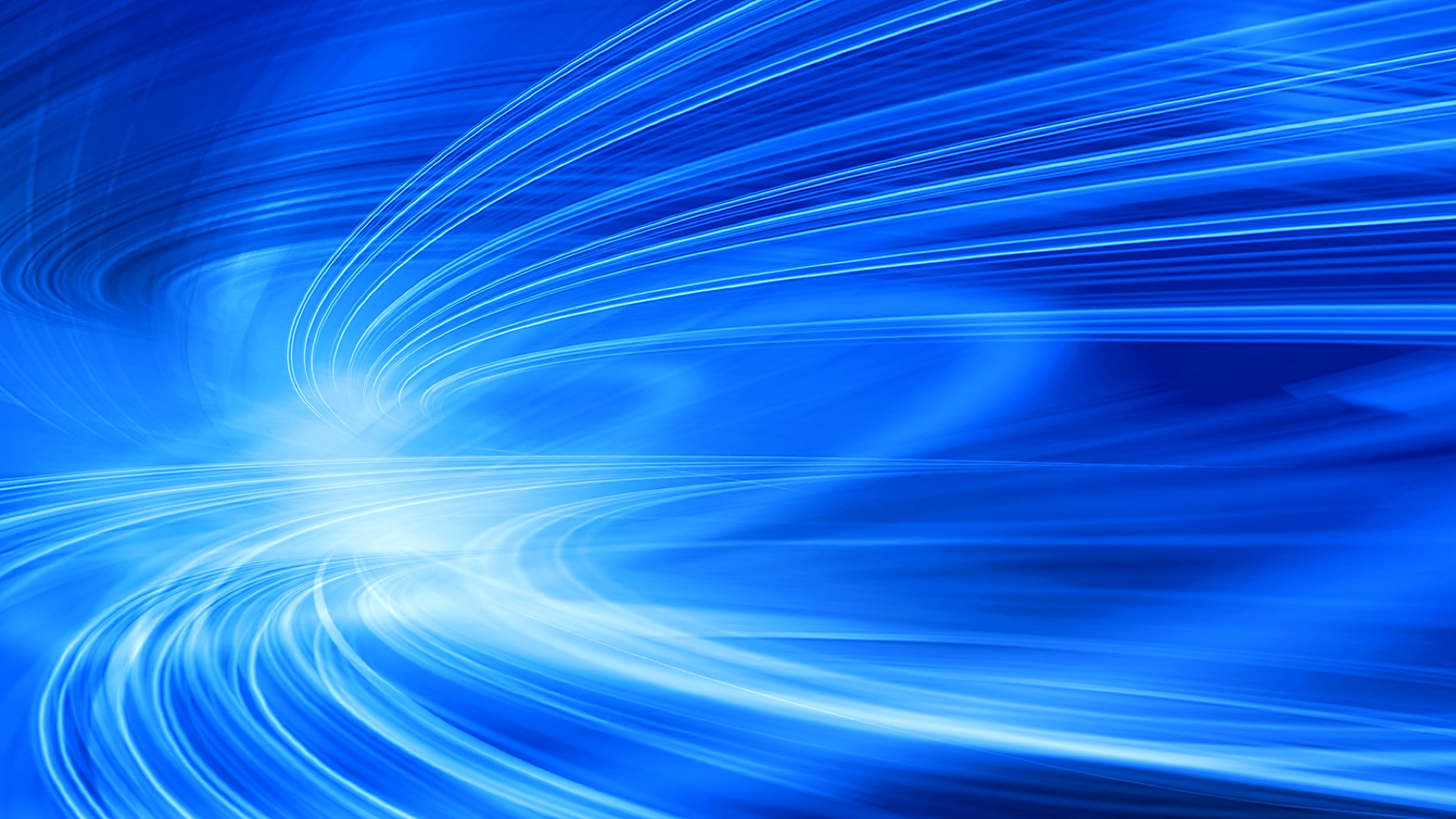 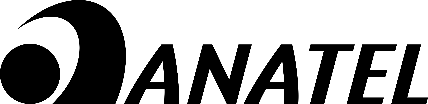 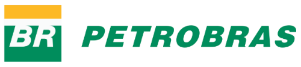 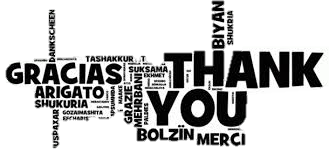 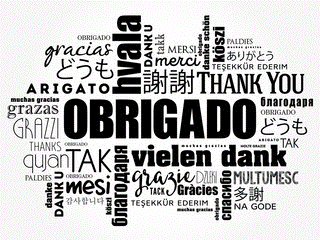 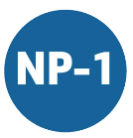